Wilmington Emergency Operations Plan (WEOP)
February 2020
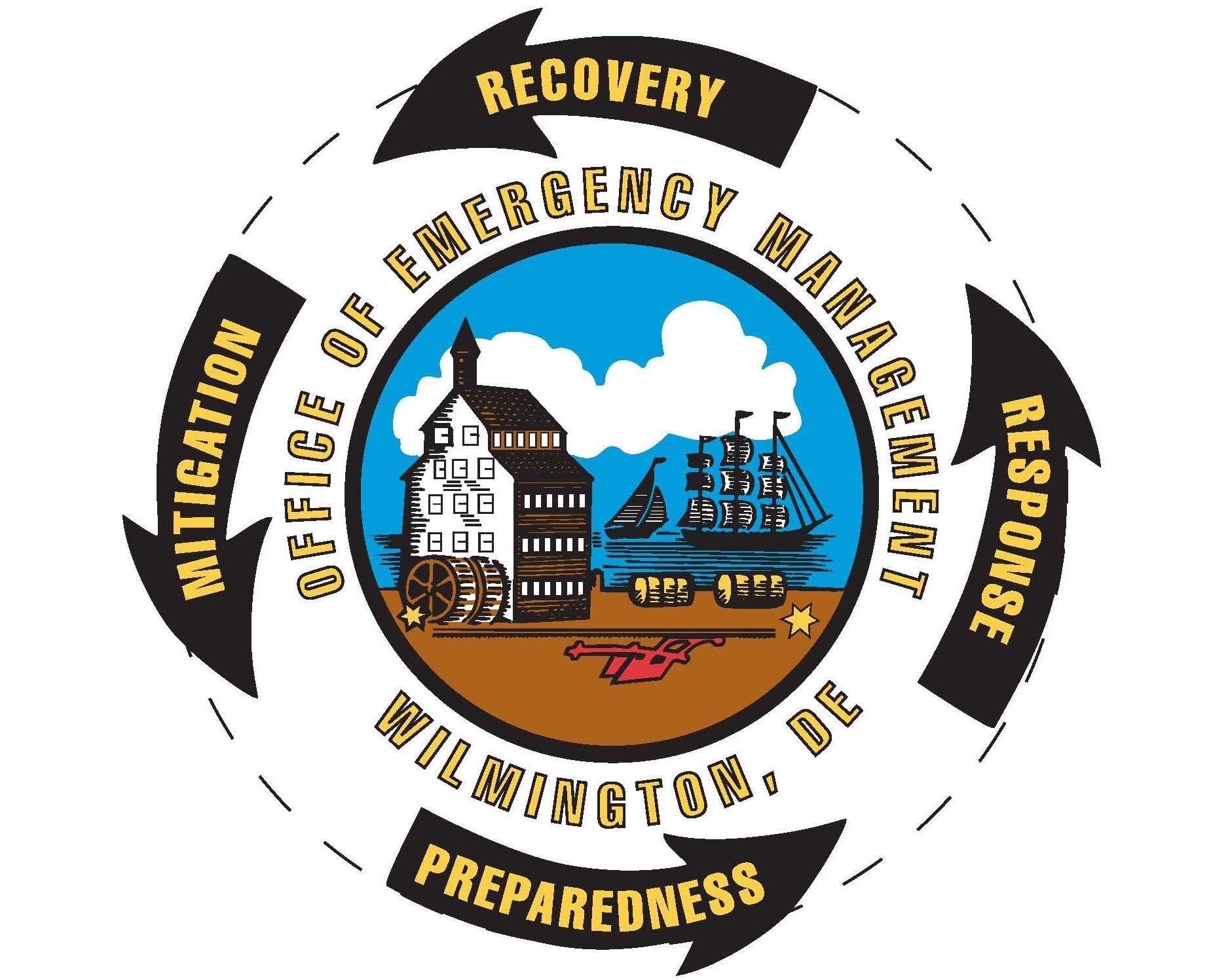 Wilmington Emergency Operations Plan
Purpose & Mission 
Plan Development
Plan Structure
Plan Maintenance
Wilmington Emergency Operations Plan
Purpose:  The Wilmington Emergency Operations Plan (WEOP) predetermines, to the greatest extent possible, the necessary actions to be taken during emergency conditions by the government of the City of Wilmington.
Wilmington Emergency Operations Plan
Primary Mission:
To prevent or mitigate disasters, if possible. 
To reduce the vulnerability of City residents to any disaster. 
To establish plans for protecting citizens in the City of Wilmington. 
To respond effectively to actual disaster occurrences, whether natural or man-made. 
To maintain continuity of government before, during, and following emergency conditions. 
To assist with restoration and recovery from such disasters.
Wilmington EOP Requirements
Each county and municipality is required to develop and maintain an Emergency Operations Plan (EOP), in accordance with Delaware Code annotated, Title 20, Chapter 31.
Wilmington EOP Development
Contracted with Vision Planning LLC in October 2019 to assist with the update of the 2015 WEOP.
Vision Planning LLC contacted each department through virtual sessions and through in person one-on-one engagements.
Identified essential functions during an emergency.
Personnel needed to carry out those functions.
Supporting agencies and personnel.
External MOUs or agreements.
Wilmington EOP Development
December 2019 draft plan was submitted to each department for comment & review.
Final plan update completed in February 2020.  This included an Infectious Disease Response annex.
Wilmington EOP Structure
Base Plan
Augmented by 16 Emergency Support Functions (ESFs) and 11 Hazard Specific Annexes (HSAs). 
The purpose of these annexes is to provide detailed information, procedures, responsibilities, and resources to the City’s decision makers, planners, responders, and support agencies.
Wilmington EOP - Base Plan
Purpose Statement
Legal Authority to Act
Situation Assumptions
Hazards
Concept of Operations
Administration & Logistics
Plan Requirements, Development, Maintenance & Distribution.
Authority & References
Wilmington EOP Structure - ESF
They define the roles and responsibilities of City departments, public utilities, and other volunteer/private organizations in a coordinated effort to respond to an incident. 
Emergency Support Functions are  identified in the National Response Framework guidance from FEMA. These Annexes supplement the actions listed in the EOP Base Plan to be taken in the event a hazard or disaster event occurs in the Wilmington area.
Plan implementation during an emergency
Hazard is identified and the response is initiated at a level to control the incident.
Monitor
Partial – Full staffing not needed.
Full Activation of the EOC.
Incident objectives are determined.
Plan implementation
An Incident Action Plan (IAP) is developed.
Annexes needed to meet the incident objectives are determined. Annexes work to support of the Base Plan.
Operations sets out to accomplish the objectives defined in the plan.
Incident management is structured under the framework of the Incident Command System: 
Command, Operations, Planning & Logistics
Emergency Support Functions
ESF #1 – Transportation
ESF #2 – Communications
ESF #3 – Public Works & Engineering
ESF #4 – Fire Fighting
ESF #5 – Planning & Information
ESF #6 – Mass Care/Evacuation/Temporary Housing
ESF #7 – Logistics/Resource Support & Management/Donations & Volunteers.
ESF #8 – Public Health & Medical Services (EMS)
ESF #9 – Search & Rescue
Emergency Support Functions
ESF #10 – Hazardous Materials
ESF #11 – Agriculture, Food Animal Care 7 Natural Resources
ESF #12 – Energy & Utilities
ESF #13 – Public Safety & Law Enforcement
ESF #14 – External Affairs (Public Information, Warning & Community Relations.
ESF #15 – Needs & Damage Assessment/ Debris Management
ESF #16 – Terrorism/Adversarial Incident
Hazards Specific Annexes
Hazard Specific Annex #1 – Flood
Hazard Specific Annex #2 – Coastal Wind (Hurricane)
Hazard Specific Annex #3 – Winter Storm 
Hazard Specific Annex #4 – Thunderstorm
Hazard Specific Annex #5 – Tornado
Hazard Specific Annex #6 – Earthquake
Hazard Specific Annex #7 – Drought
Hazard Specific Annex #8 – Hail
Hazard Specific Annexes
Hazard Specific Annex #9 – Terrorism
Hazard Specific Annex #10 – Radiological Incidents
Hazard Specific Annex #11 – Infectious Disease
Plan Maintenance
Office of Emergency Management will review the plan annually.
Departments Heads & Private Sector  Organizations will review their respective ESF and/or HSA to assure its accuracy and currency.
Plan will be updated after major organizational changes or after a major event.  Updates should occur every two – three years in accordance with FEMA guidelines.
Exercise the Plan:
Emergency Operations Plan Tabletop Exercise
     Emergency Operations Center
    June 15, 2023  0900 - 1400
Questions?
Willie J. Patrick, Jr.
Office of Emergency Management
wpatrick@wilmingtonde.gov
Office:  (302) 576-3915
Mobile:  (302) 354-2509